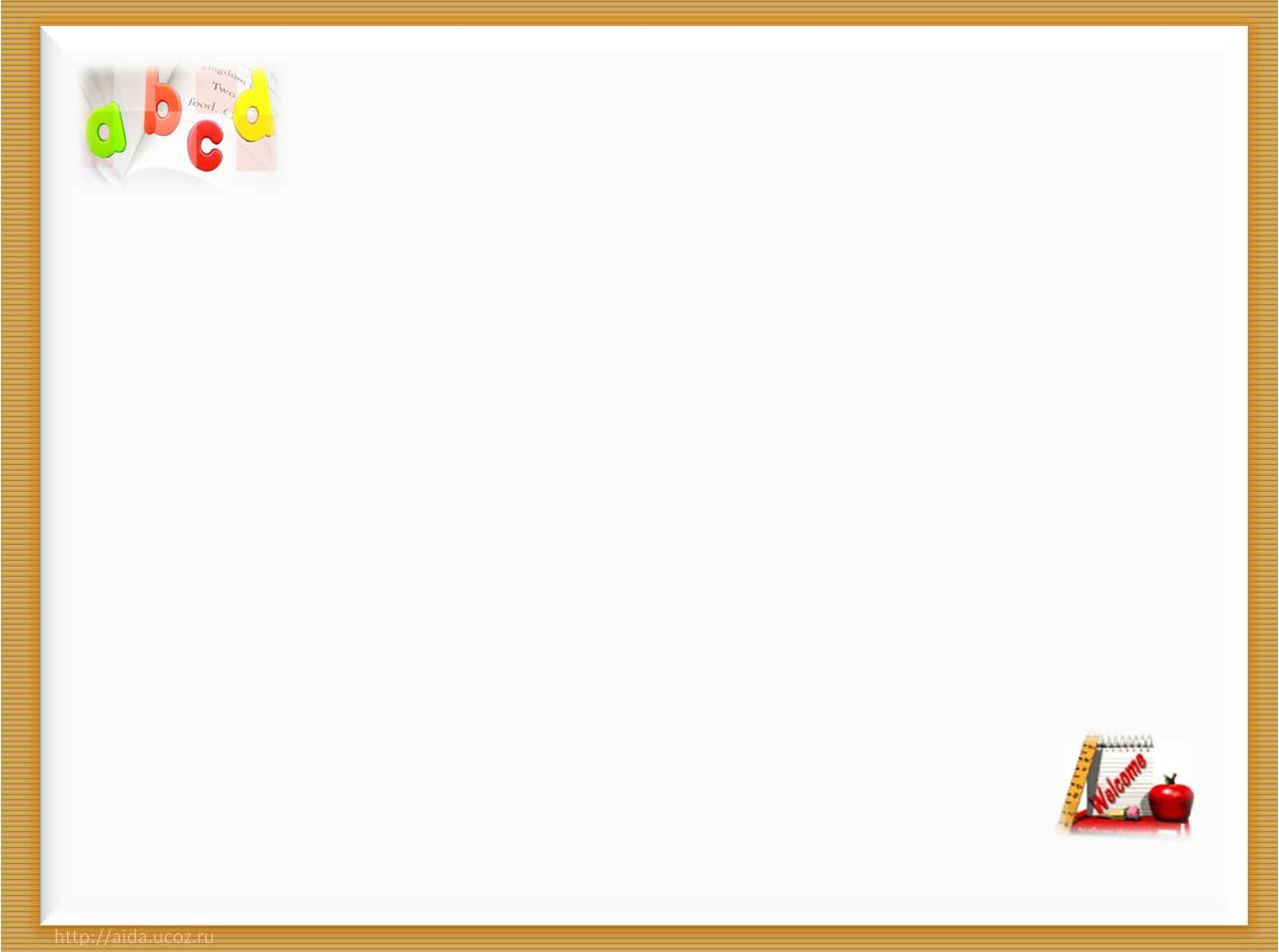 Методы и приемы интерактивного обучения иноязычному общению в условиях реализации ФГОС
.
«Скажи мне, я забываю,
Покажи мне, я могу запомнить,
Позволь мне сделать это, 
И это станет моим навсегда…»
«interactive» взаимодействующий; воздействующие друг на друга.
Целью обучения английскому языку через применение интерактивных технологий является совершенствование всех компонентов иноязычной коммуникативной компетенции учащихся.
Задачи:
-развивать интеллектуальные и творческие способности учащихся;
-способствовать повышению мотивации обучающихся к изучению иностранного языка;
- совершенствовать уровень        иноязычной коммуникативной компетенции обучающихся.
Основные особенности интерактивного                    обучения:
- принудительная активизация познавательной деятельности;
- самостоятельный поиск решения проблем;
- изменение роли учителя на роль организатора или консультанта;
- исключение монологического преподнесения материала;
- диалоговый характер.
Преимущества интерактивного обучения
повышается интерес к теме занятия (56.8%)
лучше усваивается материал (46.4%)
активнее работают на занятиях (39.9%)
Основные интерактивные формы обучения
• творческие задания;
• обучающие игры (ролевые игры, имитации, деловые игры и образовательные игры);
• социальные проекты и другие внеаудиторные методы обучения (соревнования, интервью, фильмы, спектакли, выставки);
• интерактивная лекция, работа с наглядными пособиями, видео- и аудиоматериалами, мозаика (ажурная пила), использование вопросов;
• тестирование;
• разминки;
• обратная связь и т.д.
Упражнение «БАНАНЫ»
(Надпись на доске: DSYTHUADKEJNFTZ)

    Зачеркните в этой строке восемь букв таким образом, чтобы буквы, которые остаются (без изменения своей последовательности), составляли бы хорошо знакомое слово.
CHRPOYCTOADMIQLRE
CHRPOYCTOADMIQLRE
ЭПВДОФЛСЮКЦТИЗЯ
ЭПВДОФЛСЮКЦТИЗЯ
СИНКВЕЙН
В первой строчке тема называется одним словом (обычно существительным)
Вторая строчка – это описание темы в двух словах (двумя прилагательными)
Третья строчка – это описание действия в рамках этой темы тремя словами
Четвертая строчка – это фраза из четырех слов, показывающая отношение к теме
Последняя строка – это синоним из одного слова, который повторяет суть темы.
Русский язык
Национальный, основной. 
Является, практикуется, забывается. 
Единственный государственный язык России. 
Славяне.
Teacher
________________          _________________
adjective                                                   adjective 
________        ___________       ____________
verb                                           verb                                      verb
___________________________________
a sentence (4 words)
               _________________________
     a synonym
MIND-MAP
Следует определить понятие, которое вы хотели бы раскрыть поглубже. Можно представить в виде логотипа, а написать. Главное, чтобы у вас появилось ядро для наращивания массы;
Когда выбран центральный объект, можно отводить от него ветки первого уровня;
Когда у вас определенны ассоциации к основному слову, то можно переходить к детальному рассмотрению каждой ветки.
MIND-MAP
student
SCHOOL
friends
pupil
uniform
В ФГОС ВПО заявлено:
Удельный вес занятий, проводимых в интерактивных формах, определяется главной целью программы и содержанием конкретных дисциплин и должен составлять в целом  не менее 20 % аудиторных занятий.
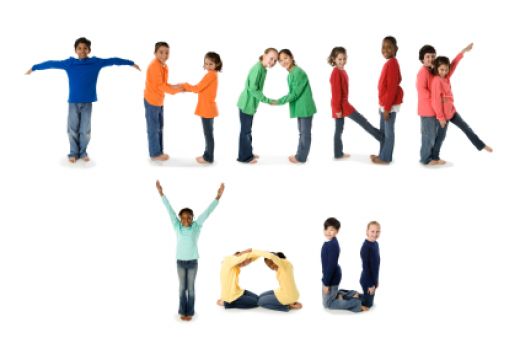